Беляева Анастасия
Ученица недели
9 В класса

14-19 ноября 2011 года
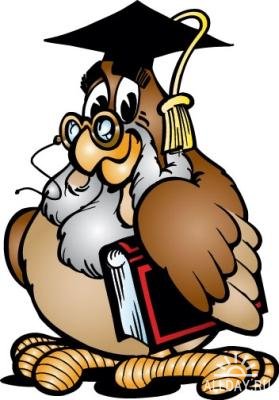 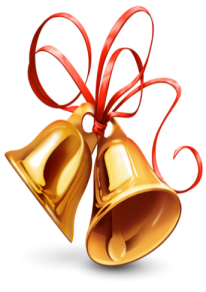 Интересные факты об Анастасии
День рождения Анастасии                14 февраля
У Анастасии есть маленький братик Владик
Анастасия любит играть с братиком
Анастасия очень любит читать
Достижения Анастасии на этой неделе
Анастасия получала только отличные оценки  за неделю.
Анастасия  - победитель конкурса чтецов среди                         7-9 классов, посвящённых          300-летию со Дня рождения М.В.Ломоносова.
Она выступала в составе команды класса и в других мероприятиях недели.
Поздравляем Анастасию               с присвоением звания Ученица недели!Желаем дальнейших успехов!